Kompletní periodická tabulka prvků
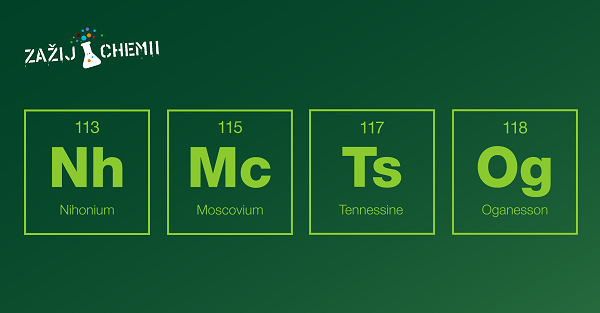 Značka prvku – hypertextový odkaz. Klikni na prvek